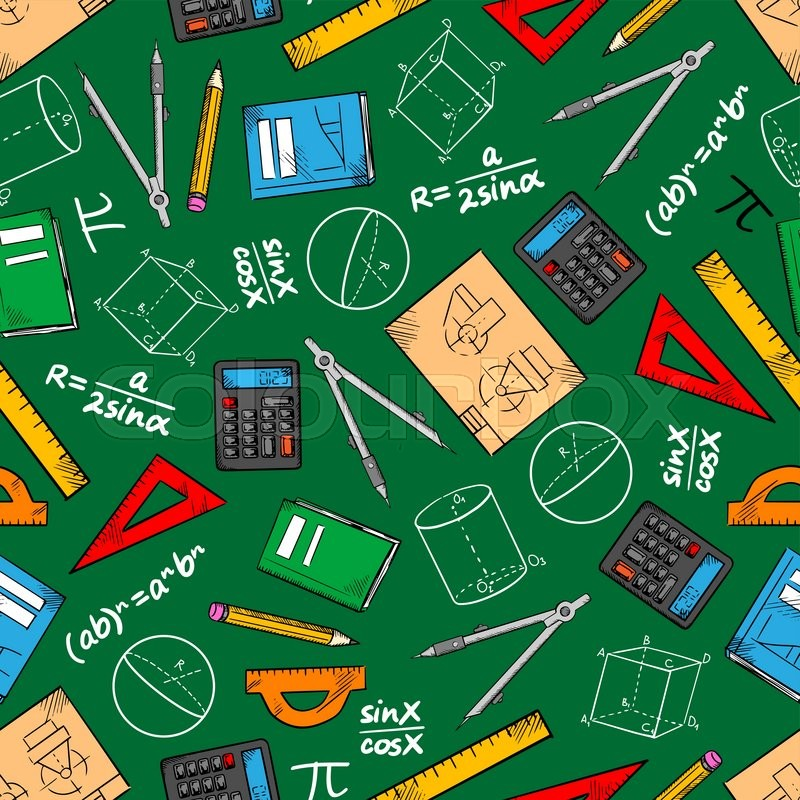 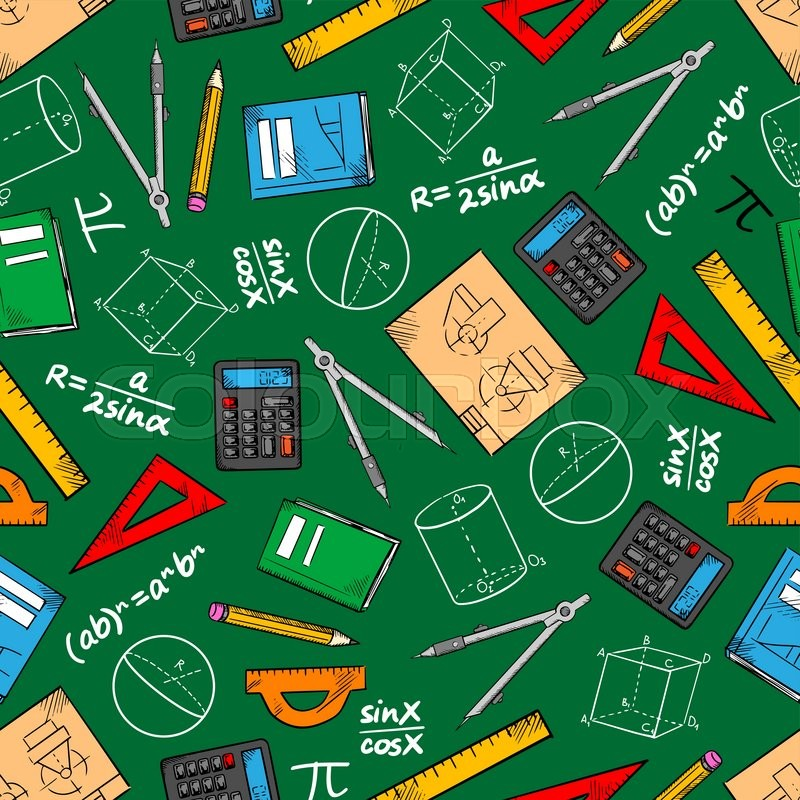 Thứ hai ngày 4 tháng 10 năm 2021
Toán
Luyện tập
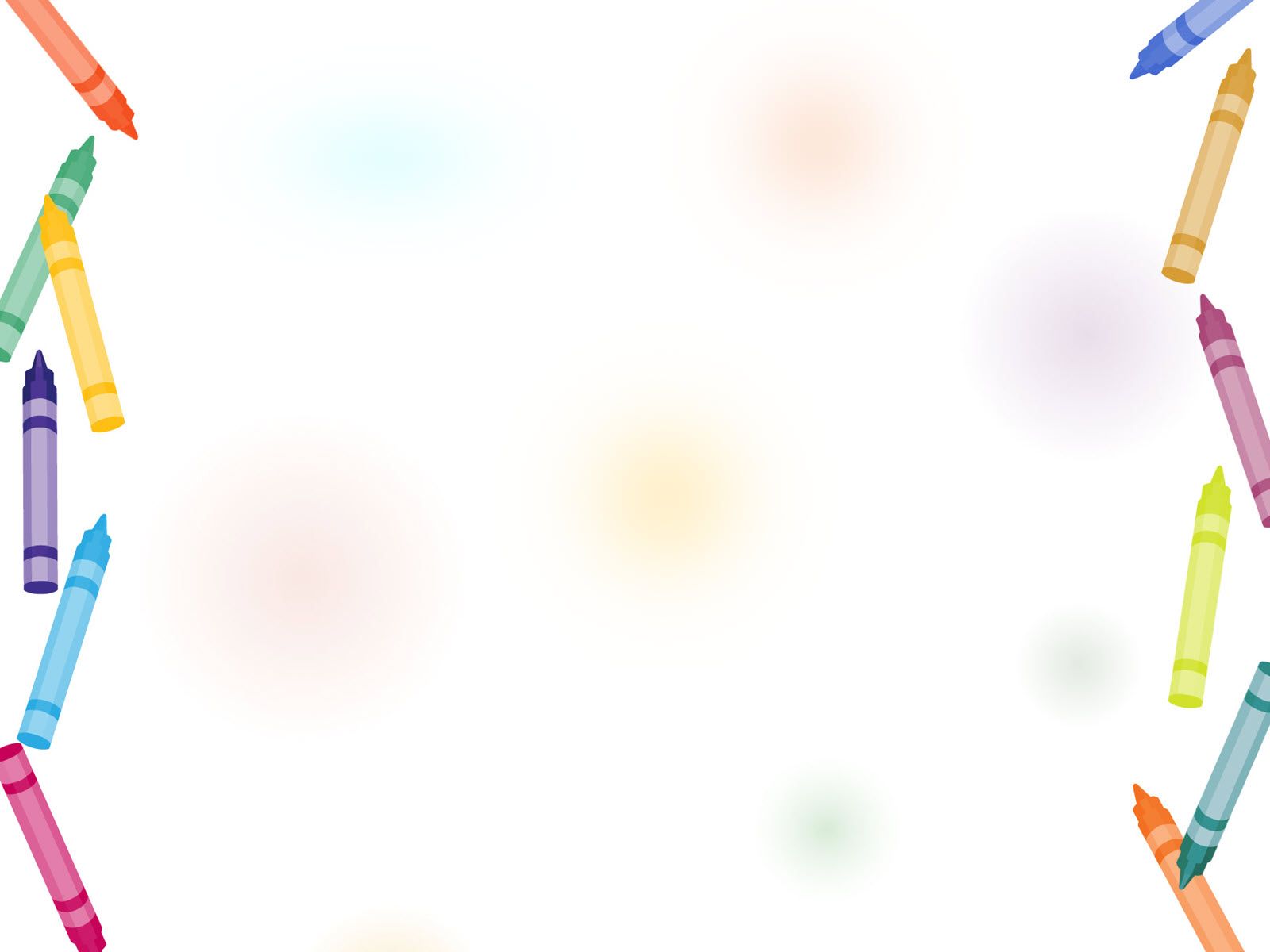 Mục tiêu
Củng cố mối quan hệ giữa các đơn vị đo diện tích.
Rèn kĩ năng đổi các đơn vị đo diện tích, so sánh các số đo diện tích và giải các bài toán liên quan.
Bài 1: a) Viết các số đo sau dưới số đo có đơn vị là mét vuông (m2)
II/ LUYỆN TẬP
= 6m2
Mẫu: 6m2 35dm2
8m2 27dm2 = 
         16m2 9dm2 = 
         26dm2  =
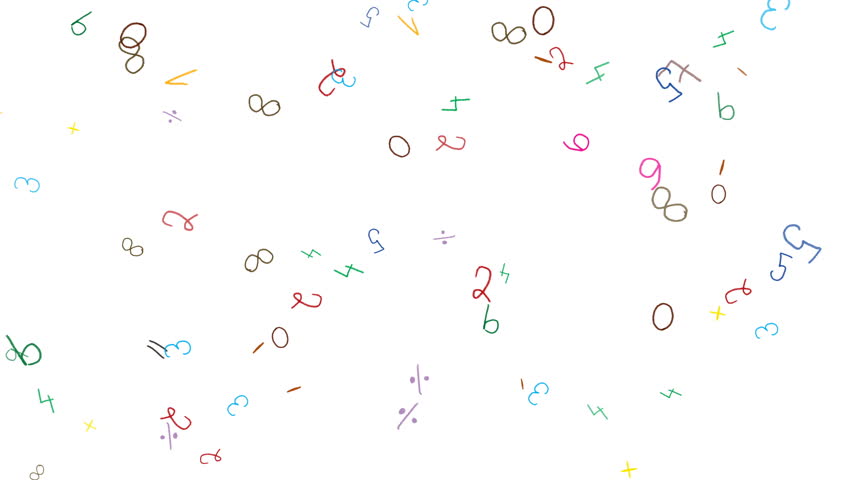 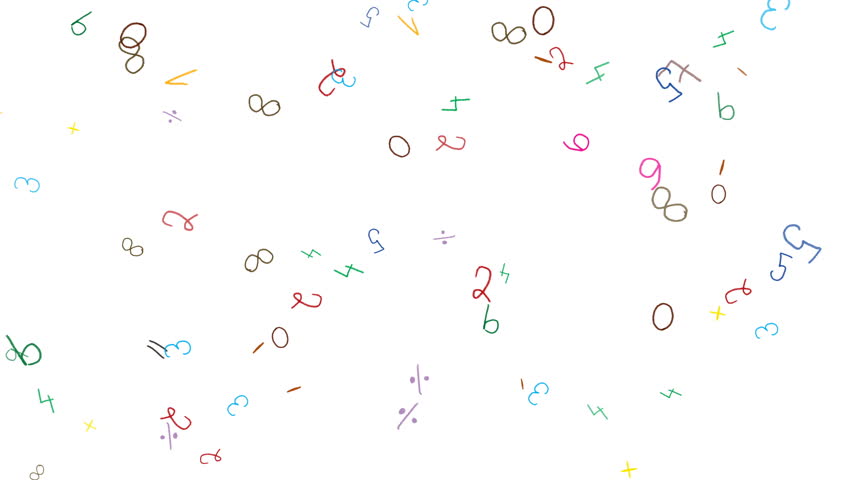 II/ LUYỆN TẬP
Bài 1: 
b) Viết các số đo sau dưới số đo có đơn vị là đề - xi - mét vuông (dm2)
4dm2 65cm2 = 
         95cm2 = 
         102dm2 8cm2 =
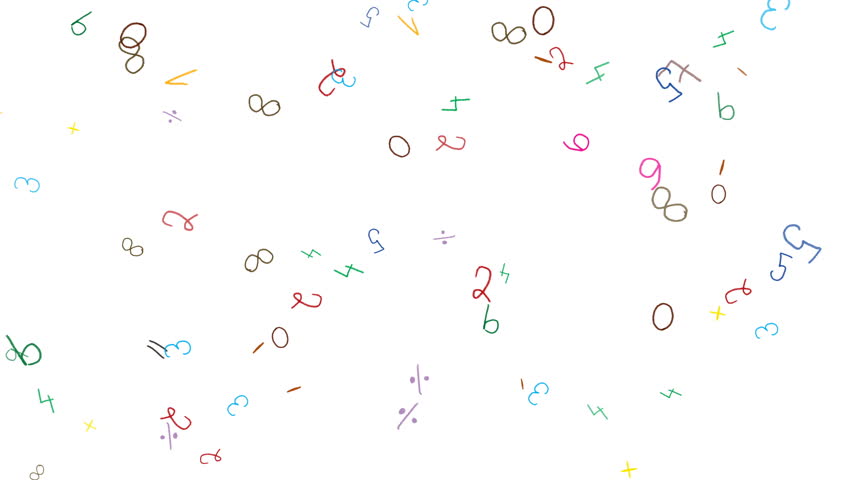 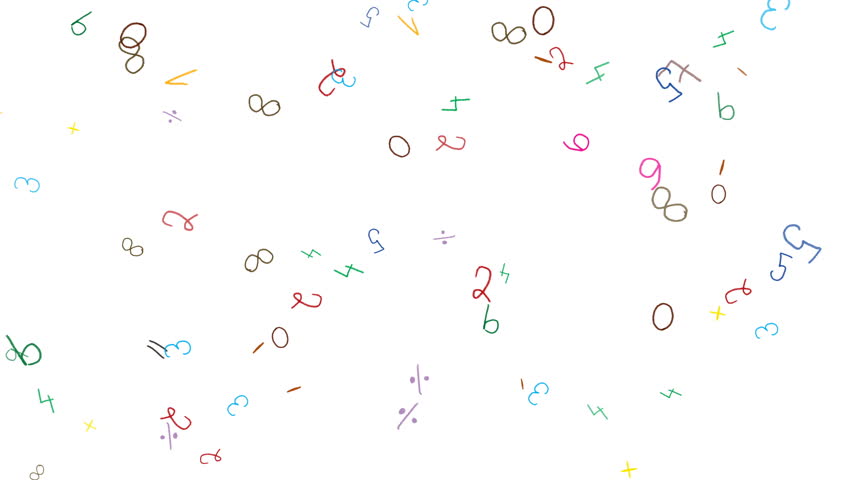 II/ LUYỆN TẬP
Bài 2: Khoanh vào chữ đặt trước câu trả lời đúng:
                              3cm2 5mm2 = …………mm2
số thích hợp để viết vào chỗ chấm là:
                               A. 35                                           B. 305
                               C. 350                                         D. 3500
305
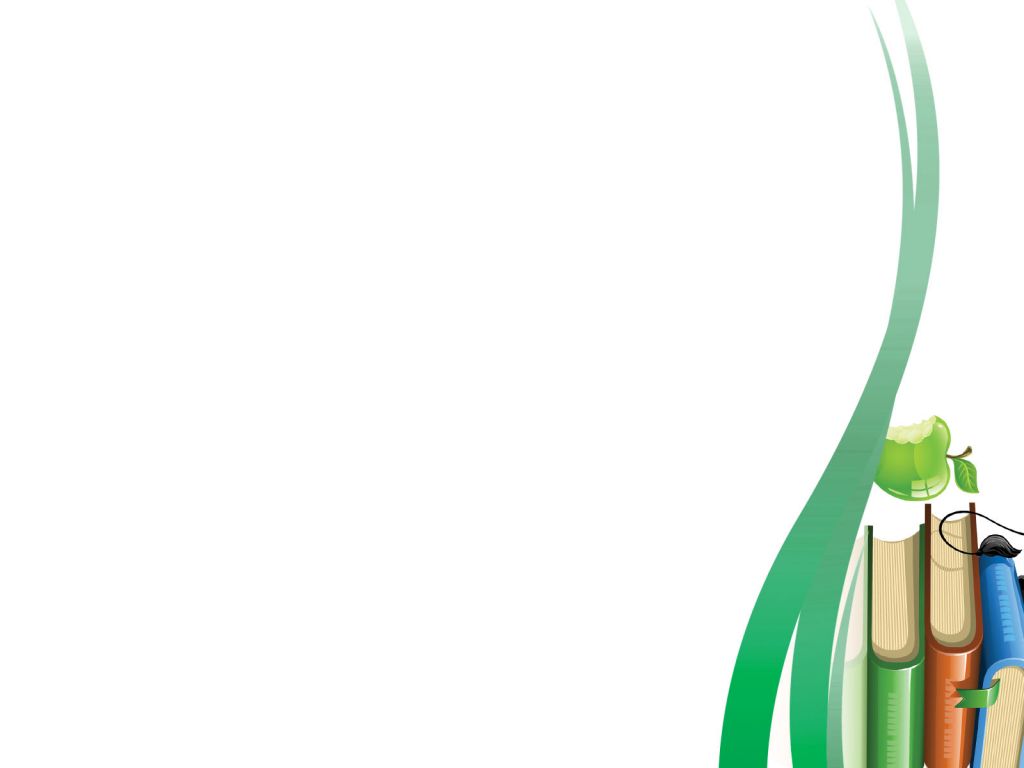 Bài 3. > < =
2 dm2 7 cm2   …   207 cm2

300 mm2             …   2 cm2 89 mm2
=
207 cm2
>
289 mm2
3 m2 48 dm2   …   4 m2

61 km2                  …   610 hm2
<
348 dm2
400 dm2
>
6100 hm2
II/ LUYỆN TẬP
Bài 4: Để lát nền một căn phòng, người ta đã dùng vừa hết 150 viên gạch hình vuông có cạnh 40cm. Hỏi căn phòng đó có diện tích bao nhiêu mét vuông? (biết diện tích phần mạch vữa không đáng kể)
Bài giải
Diện tích một viên gạch là:
40 × 40 = 1600 (cm2)
Diện tích căn phòng là:
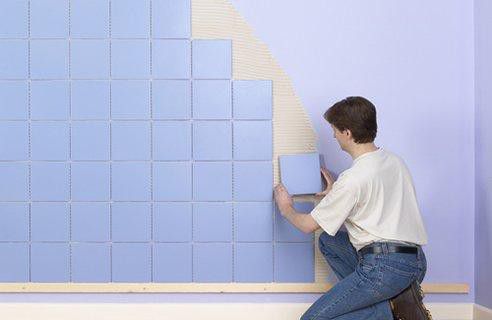 1600 × 150 = 240 000(cm2)
Đổi: 240 000 cm2 = 24 m2
Đáp số: 24 m2
Con có thể tìm được đâu là Ngộ Không thật?
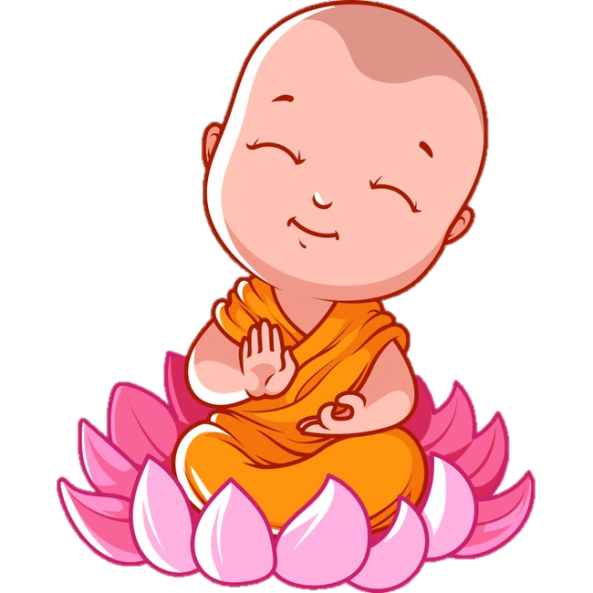 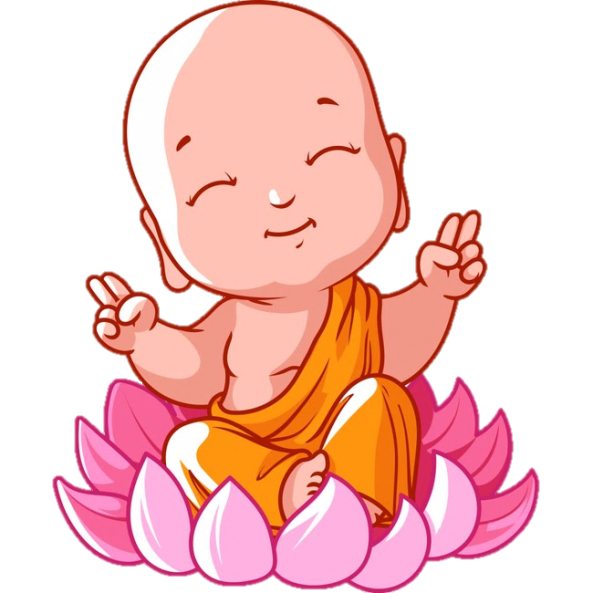 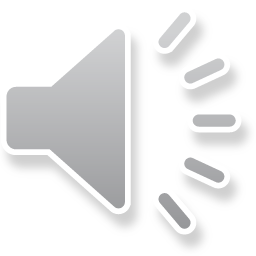 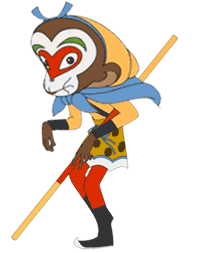 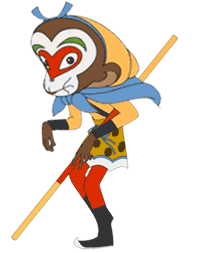 6m2 56 dm2 ….  656dm2
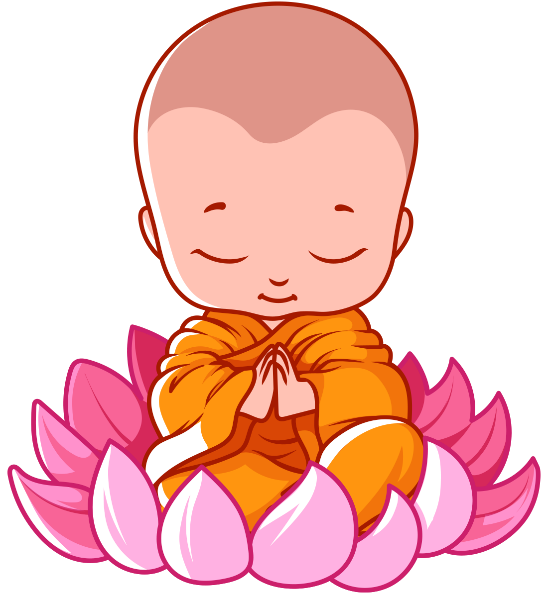 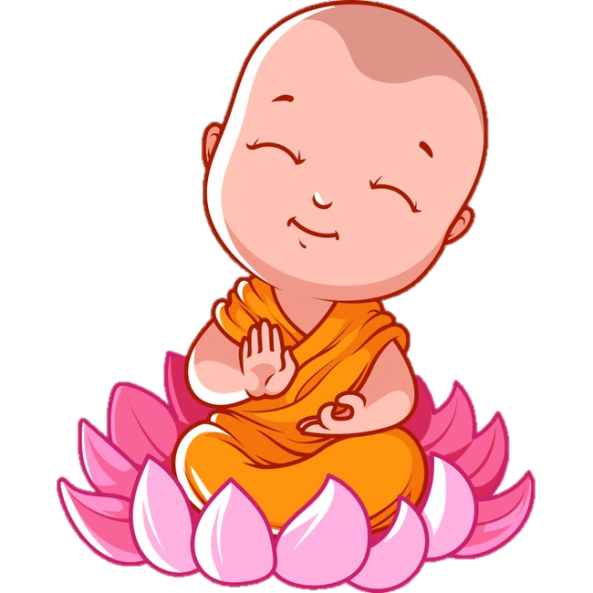 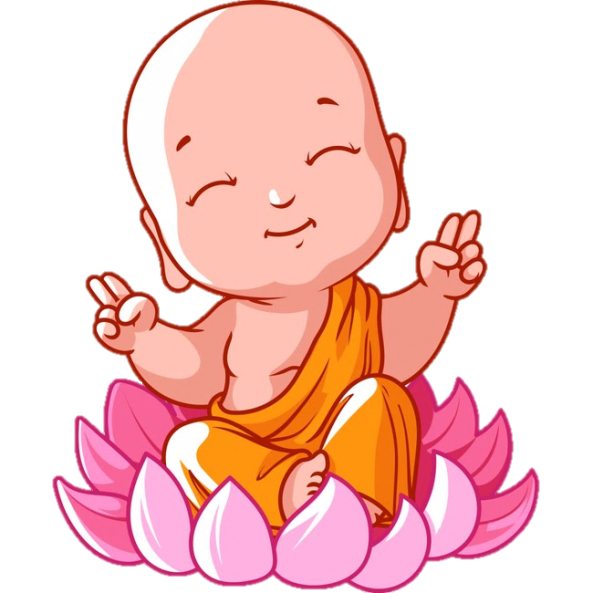 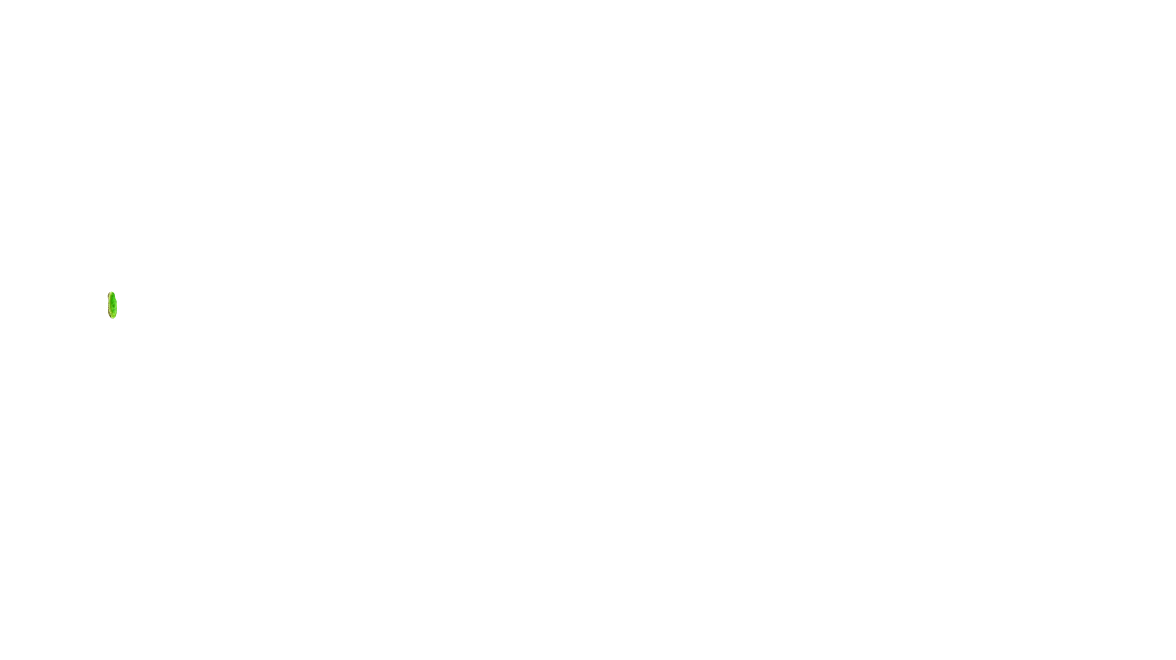 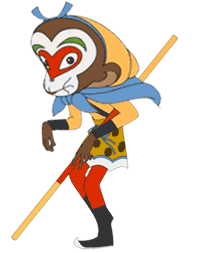 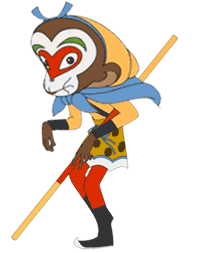 CHỌN SAI RỒI BỌN TA ĐI ĐÁNH TIẾP ĐÂY
A. =
B. <
4500m2 ….  450dam2
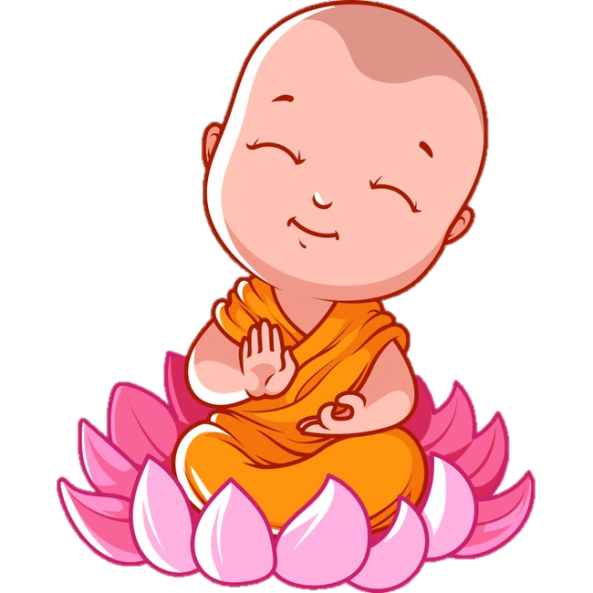 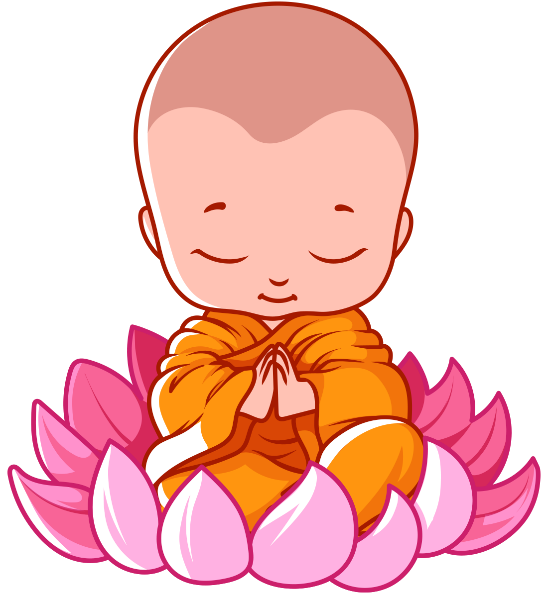 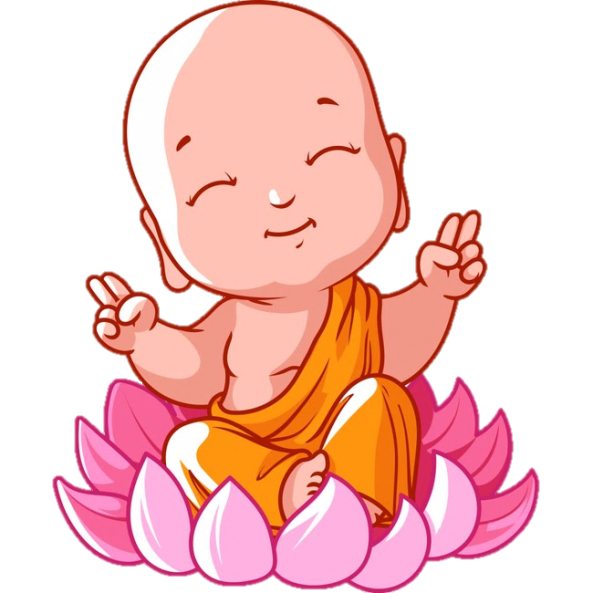 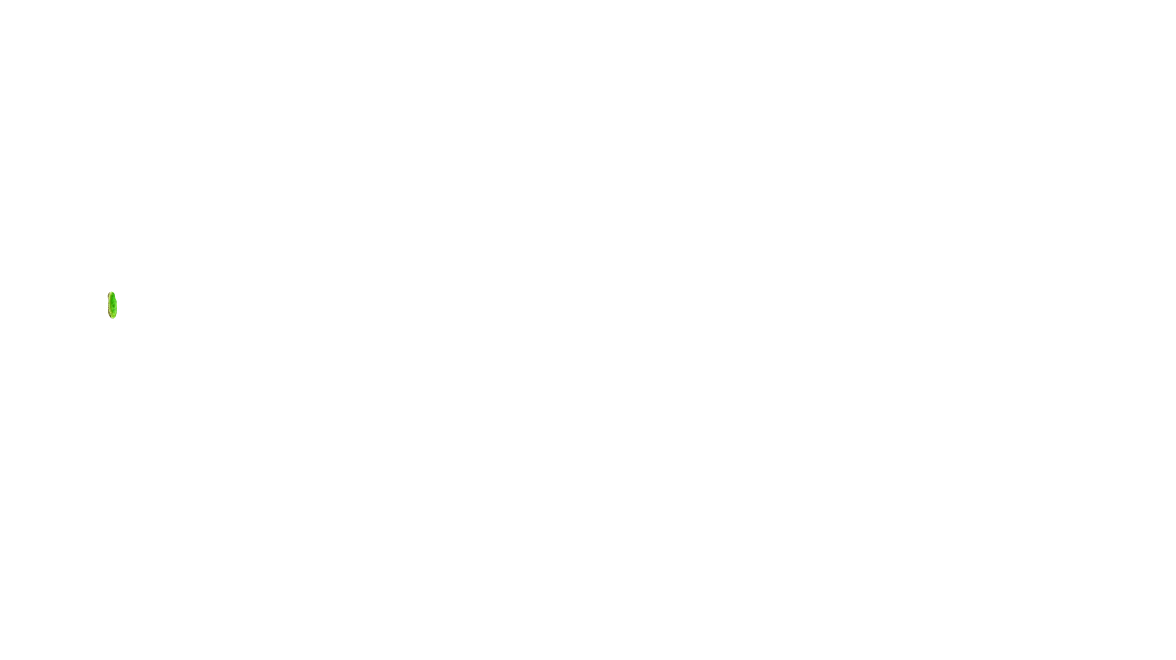 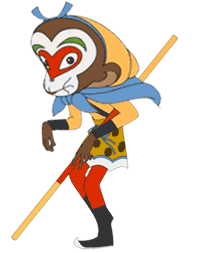 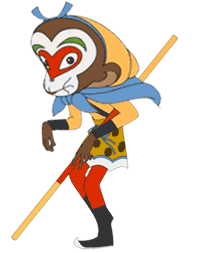 CHỌN SAI RỒI BỌN TA ĐI ĐÁNH TIẾP ĐÂY
A. >
B. <
2m2 14 dm2 = …. m2
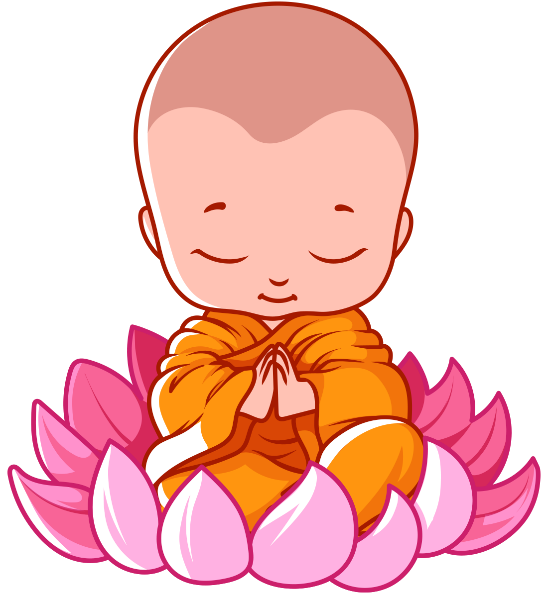 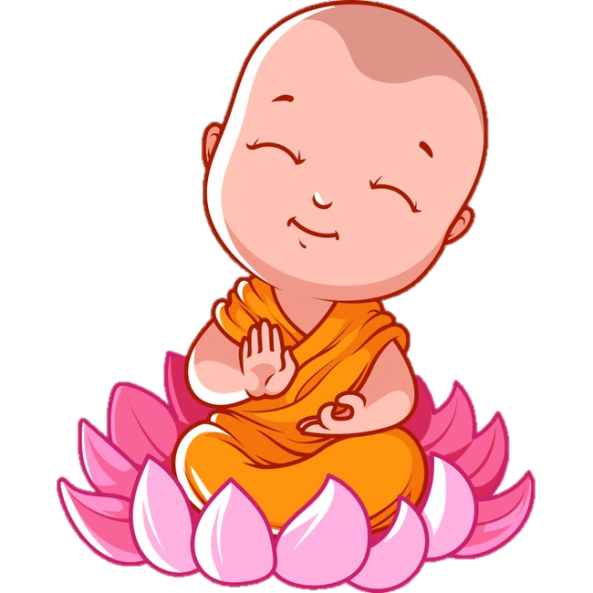 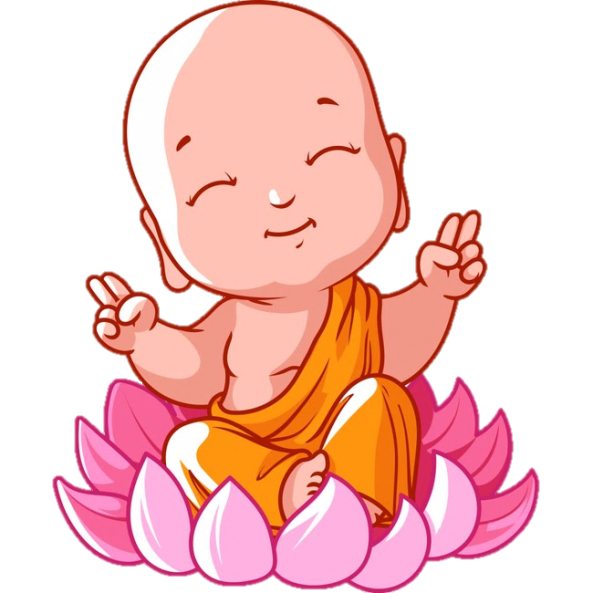 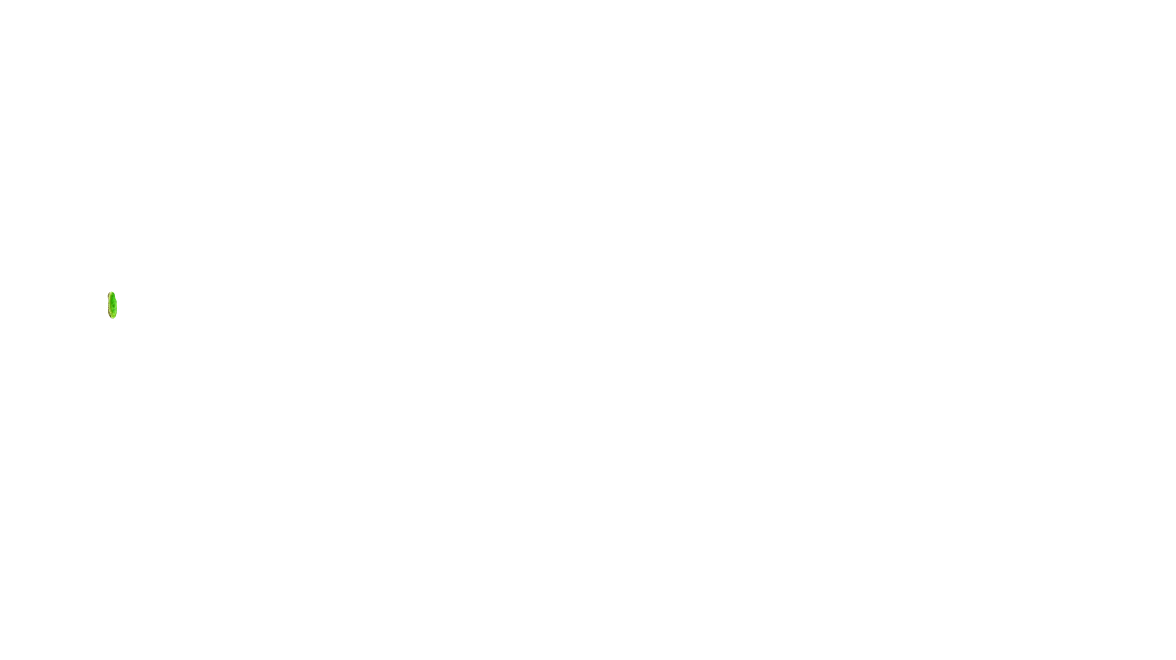 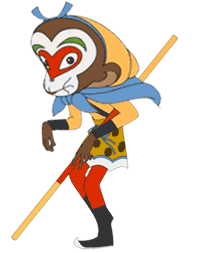 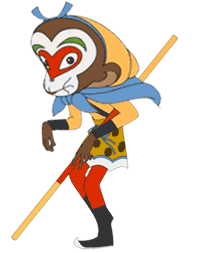 CHỌN SAI RỒI BỌN TA ĐI ĐÁNH TIẾP ĐÂY
B. 214
5dm2 27 mm2 = …. dm2
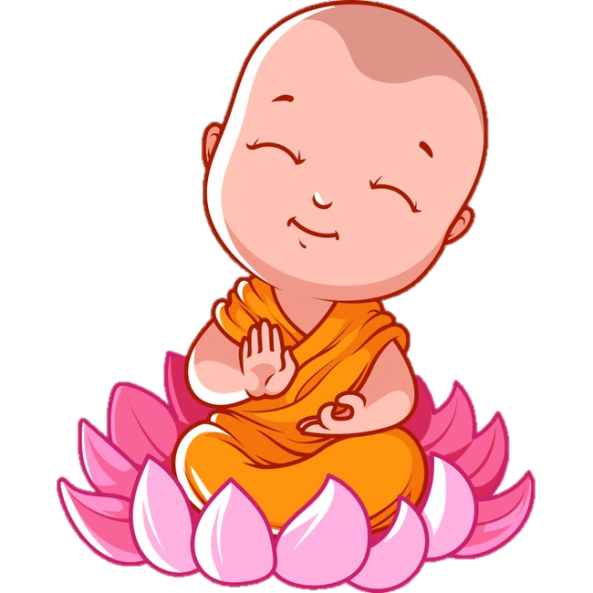 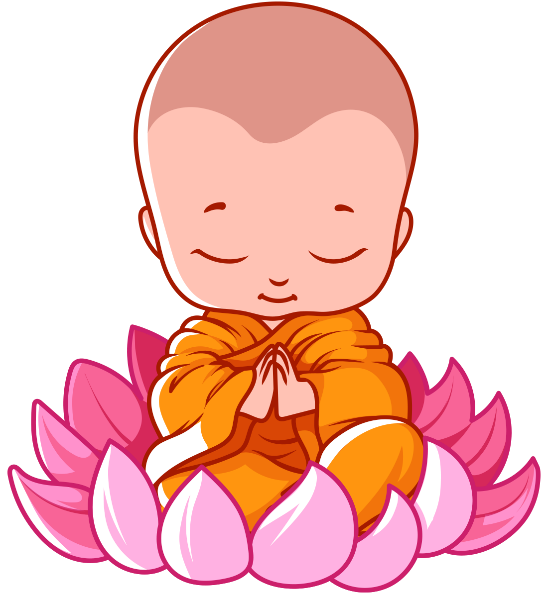 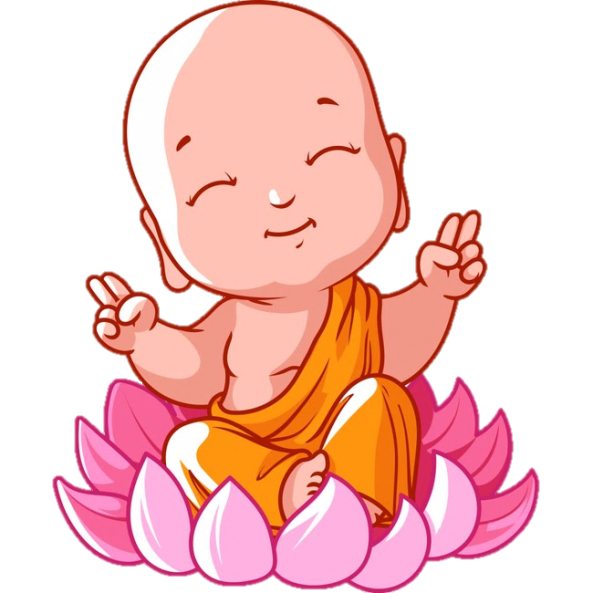 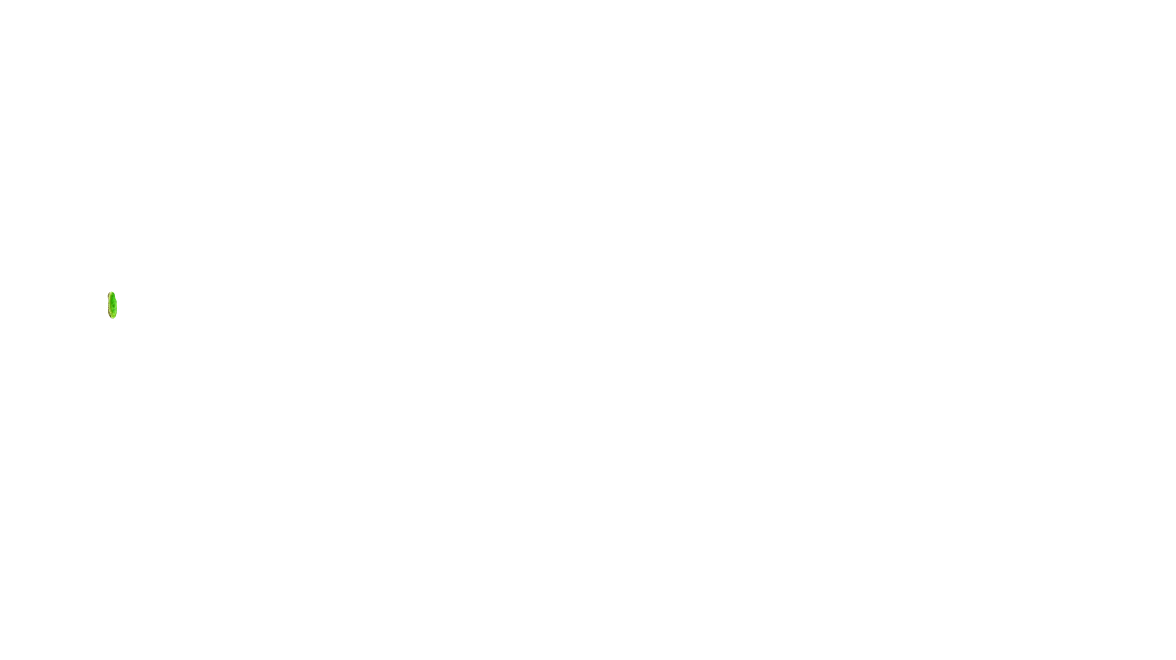 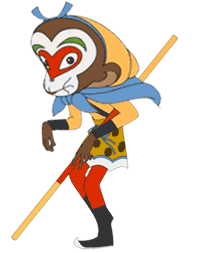 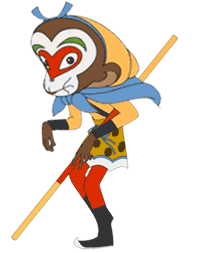 CHỌN SAI RỒI BỌN TA ĐI ĐÁNH TIẾP ĐÂY
Các con thật giỏi!
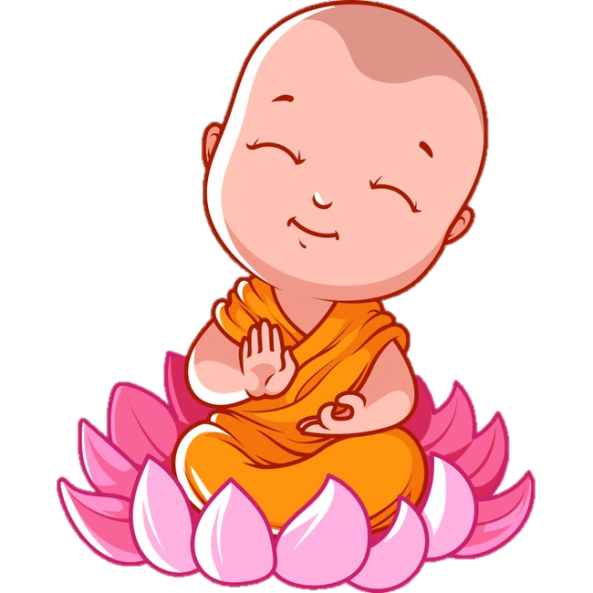 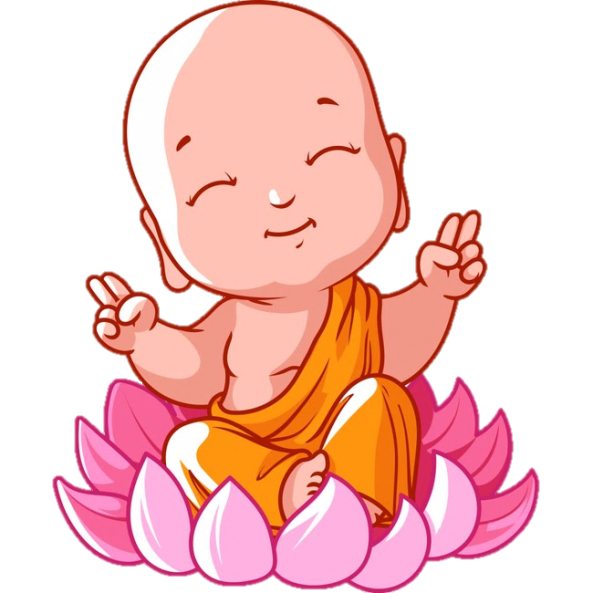 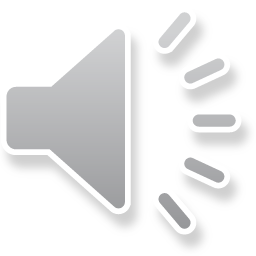